To Learn
About Consent
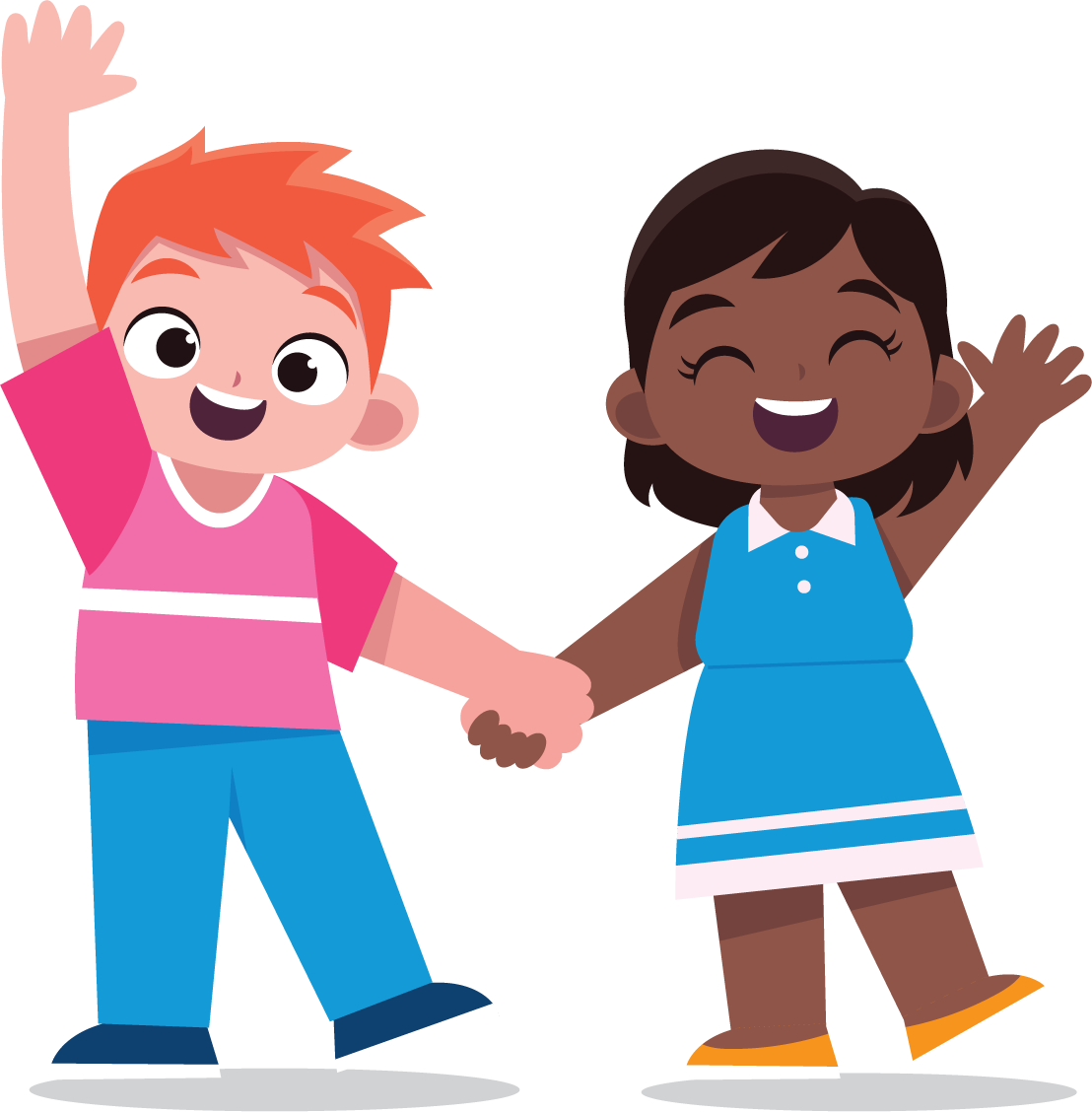 lausd.org/human-relations
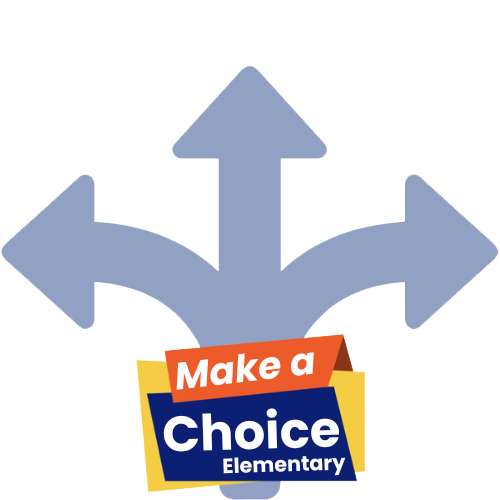 Would You Rather
lausd.org/human-relations
Have a pet dog
Have a pet cat
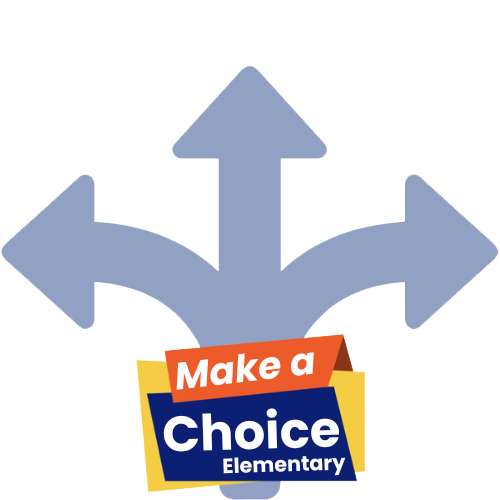 Pair Share
Have you heard the word consent before?
lausd.org/human-relations
What does it mean?
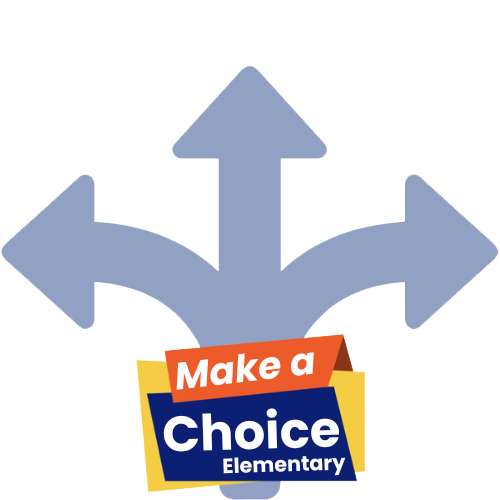 What is Consent?
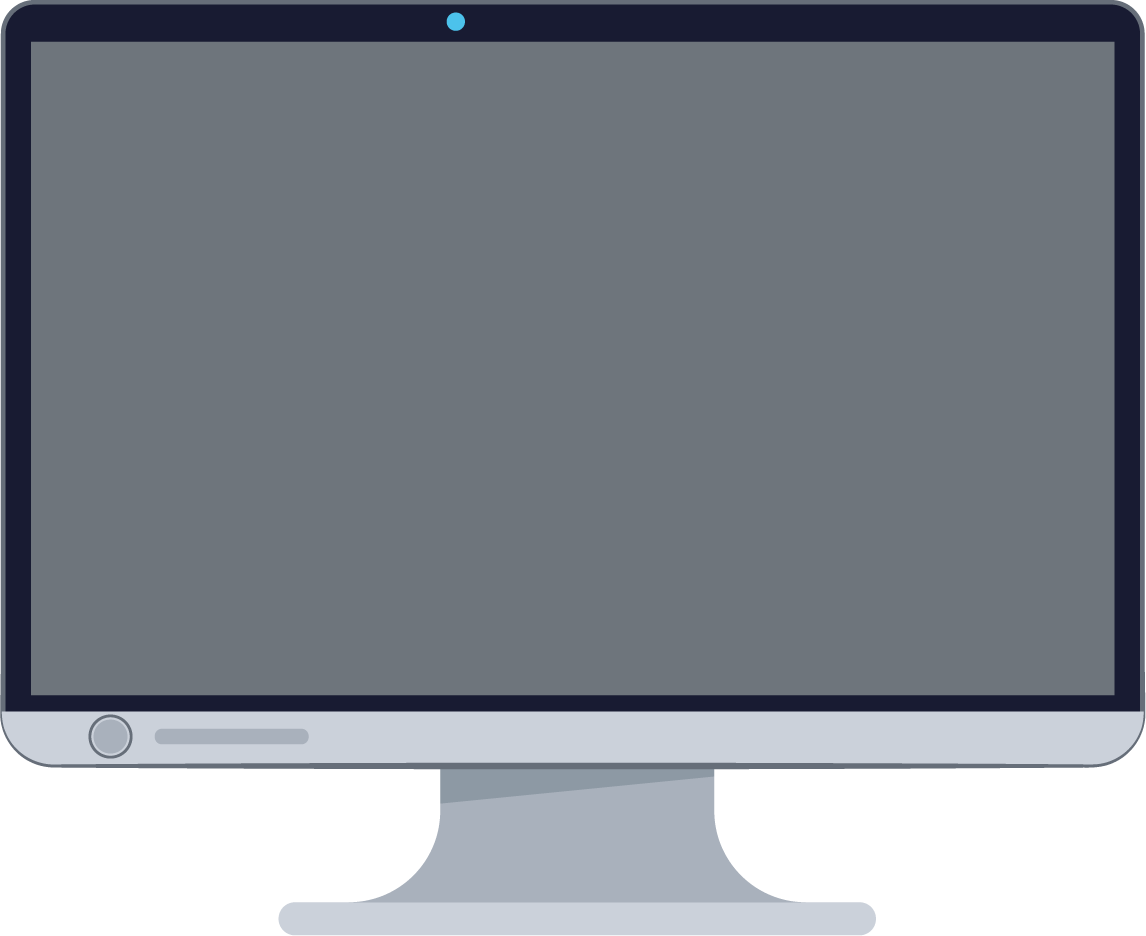 lausd.org/human-relations
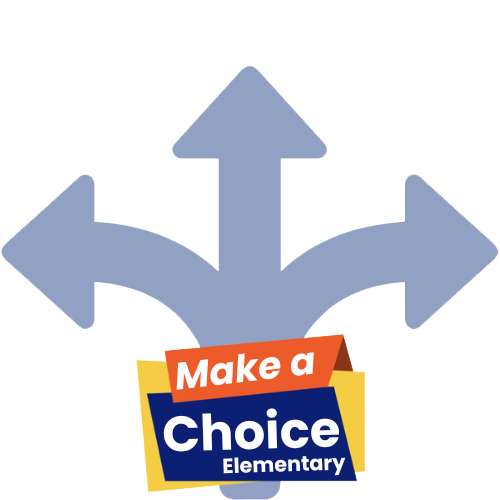 [Speaker Notes: https://youtu.be/AArIv-tvxWE]
What Is Consent?
Consent is like permission.

Giving consent means you agree to let something happen
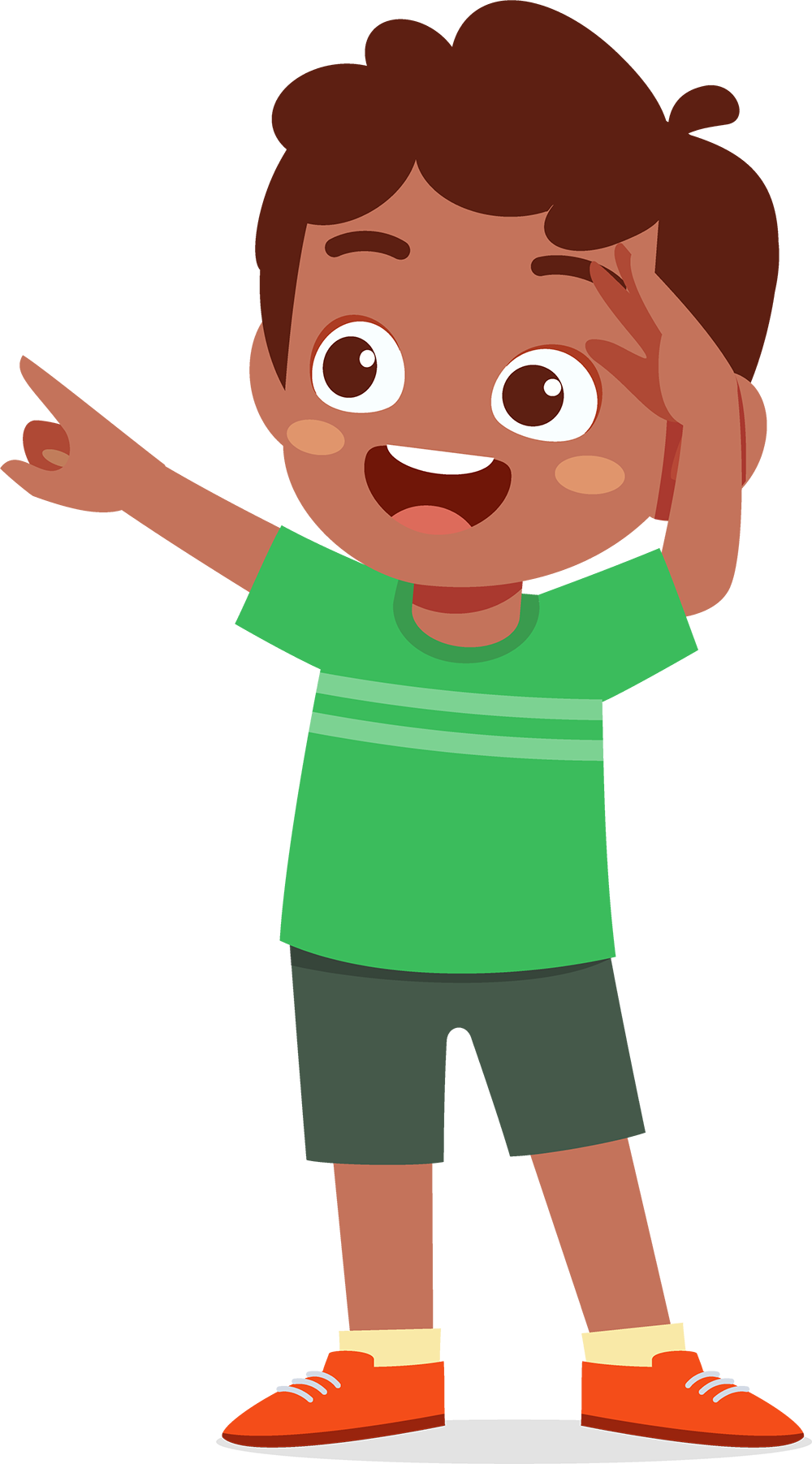 Should you eat a french fry off your friend's plate? 
Only if you get permission first!

Should you post a picture with your bestie online? 
Only if you get permission first!
lausd.org/human-relations
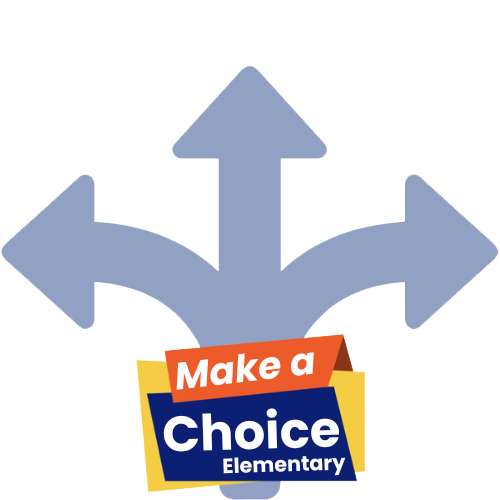 Pair Share
Asking first is how we make sure we have the consent, or permission, of the people we care about.
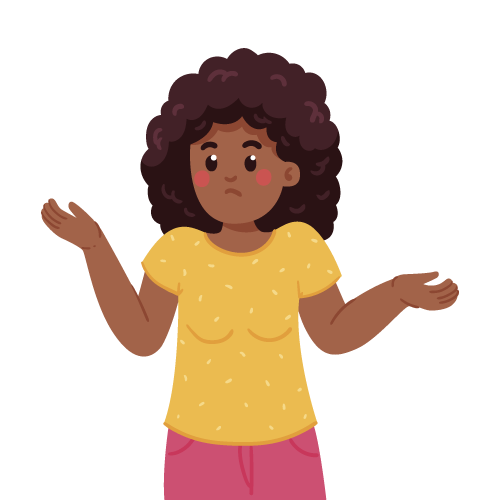 lausd.org/human-relations
What kinds of things do you ask permission to do?
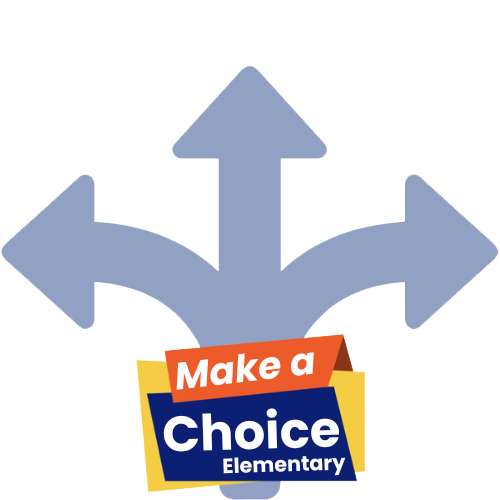 Hooray, I got Consent!
You asked permission to borrow your friend's soccer ball during recess.  They said yes! You got consent!

You play with their soccer ball and have SO MUCH FUN!
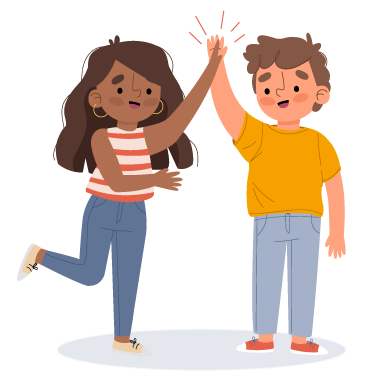 lausd.org/human-relations
lausd.org/human-relations
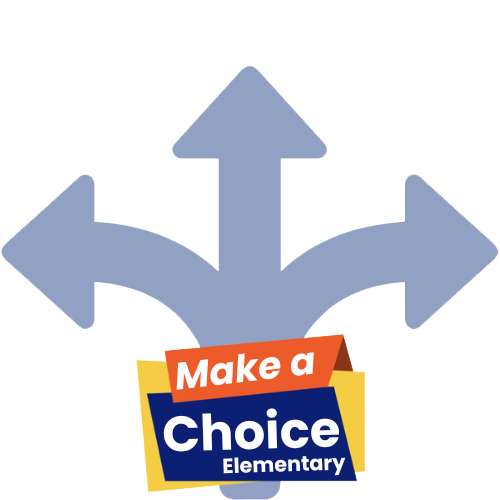 But then…
The next day, you just take their soccer ball to play with at recess without asking first. 
Your friend gets upset. 
Remember: just because they said yes one time, doesn't mean they will always say yes. 
It's important to get consent every time!
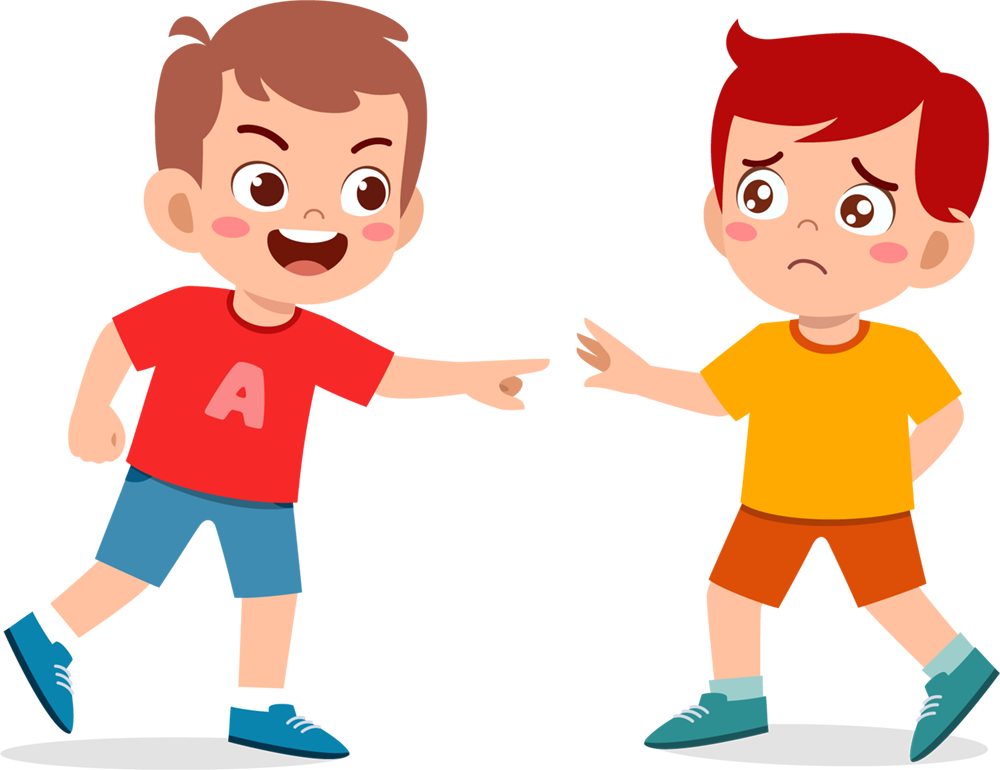 lausd.org/human-relations
lausd.org/human-relations
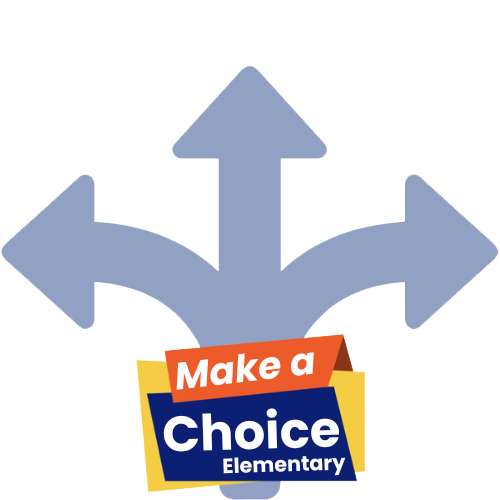 Pair Share
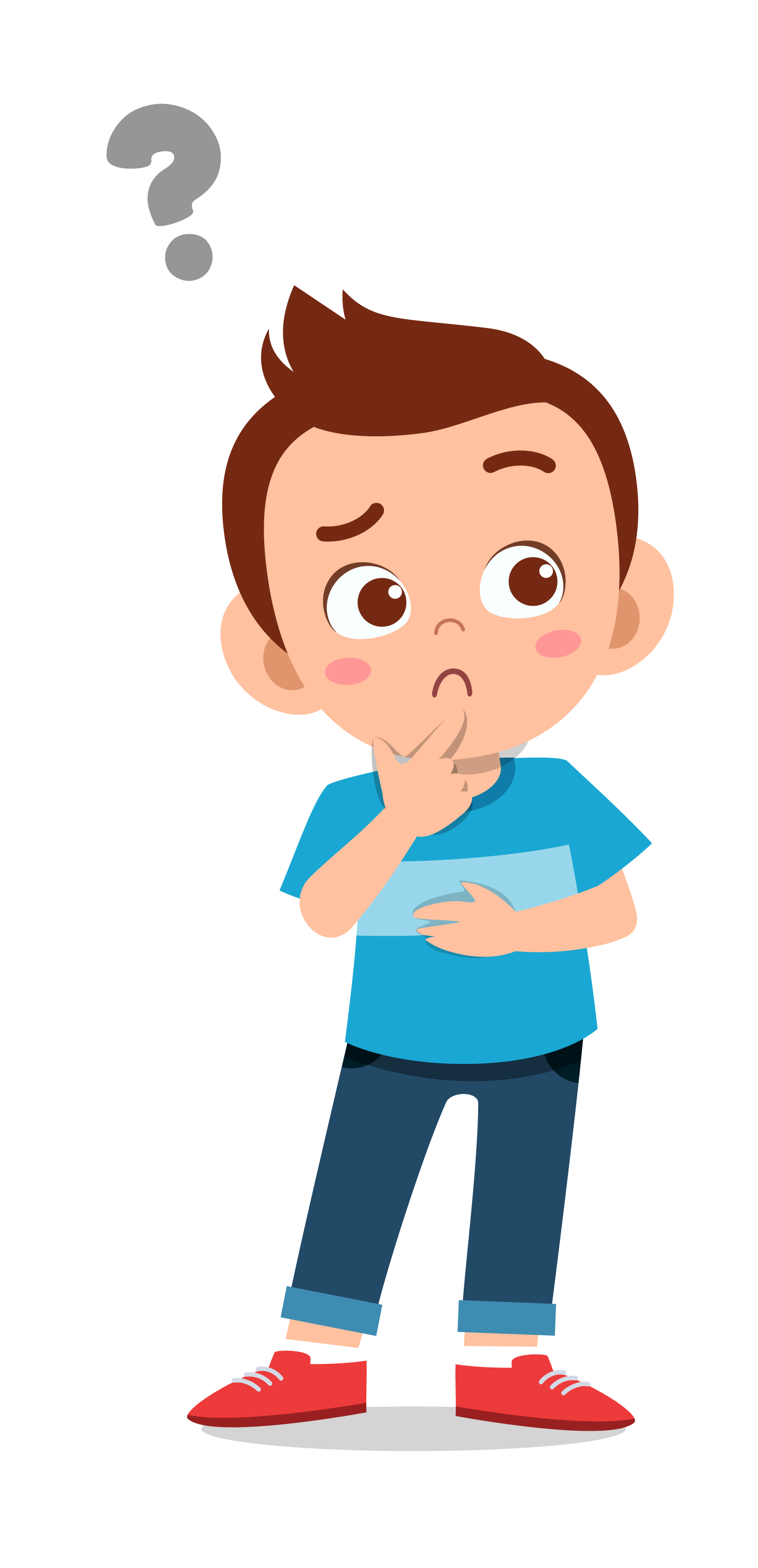 Can you think of a time you agreed to something and then changed your mind?
lausd.org/human-relations
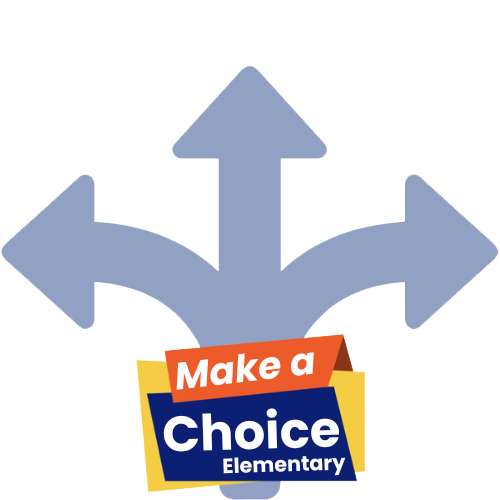 Bummer, No Consent
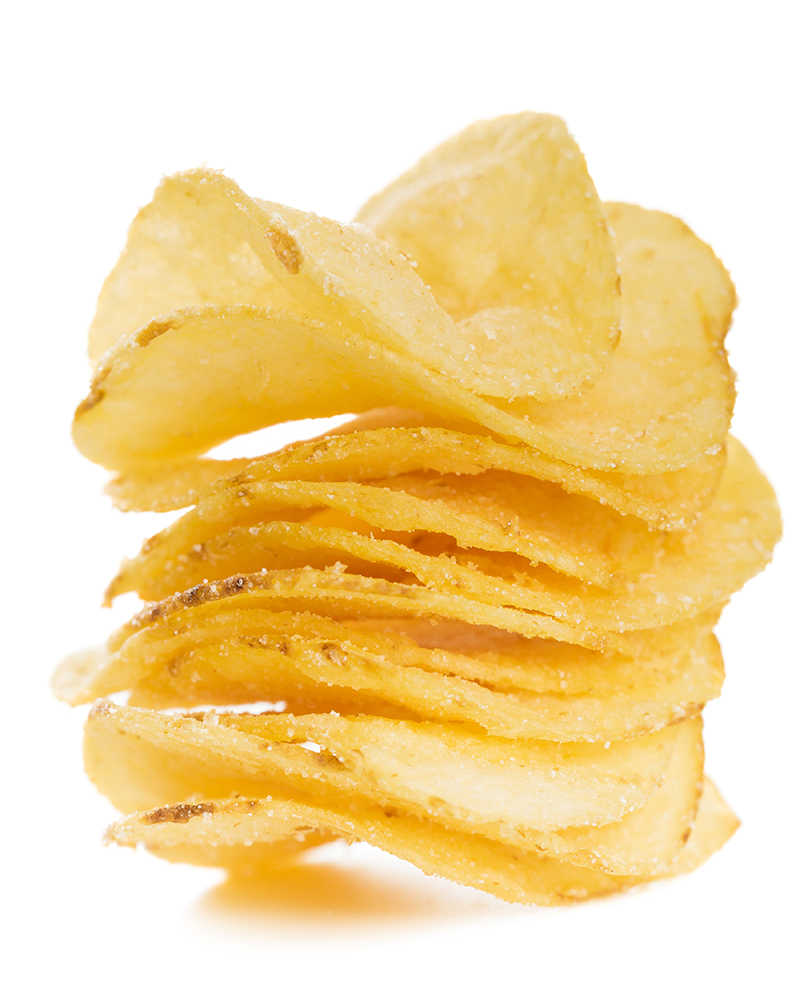 You ask your friend if you can have one of their chips at lunch. 
They say "no". 
You tell them that you love chips and they have so many! 
They still say "no". 
You did not get consent today.
lausd.org/human-relations
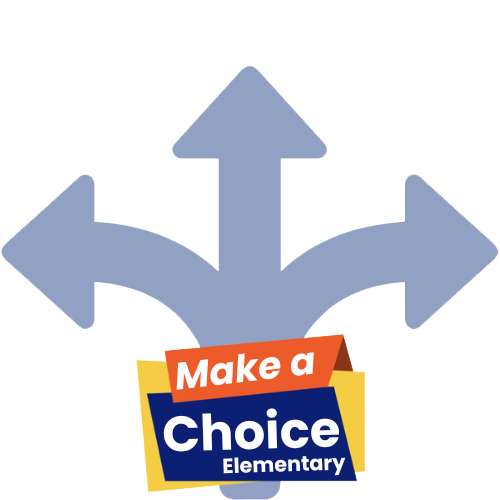 Remember:
Nobody has to give you a reason when they choose not to give consent. 

If you don't get consent, that thing shouldn't happen.

No matter what.
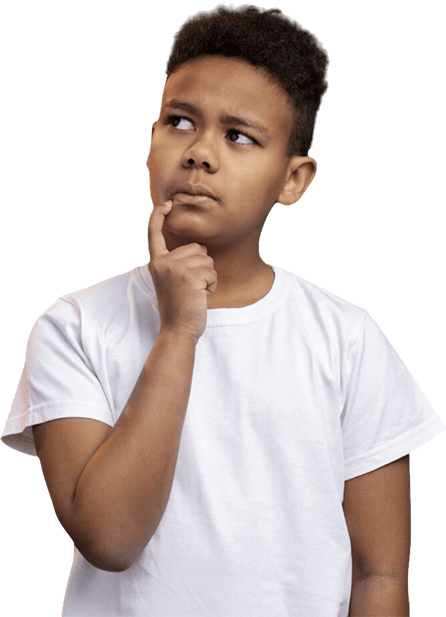 lausd.org/human-relations
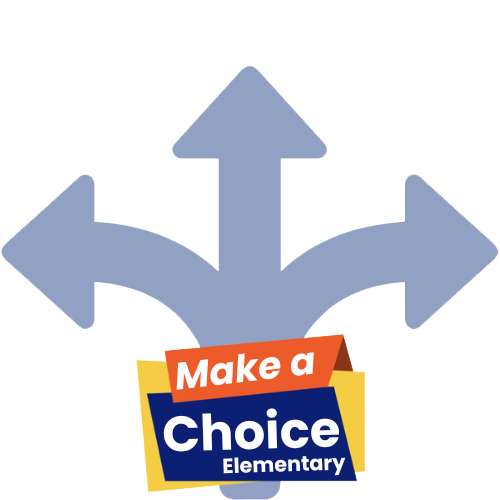 Pair Share
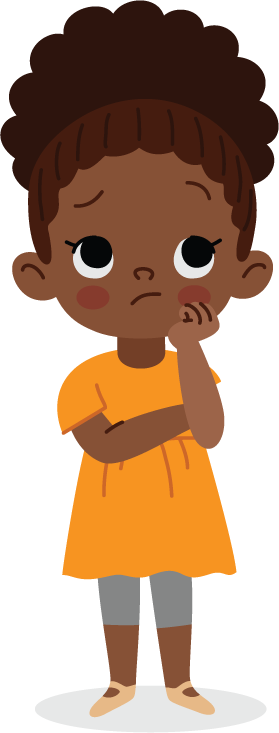 When you ask someone for something and they say no it can be a bummer.
How might it make you feel?
lausd.org/human-relations
How can you help yourself feel better?
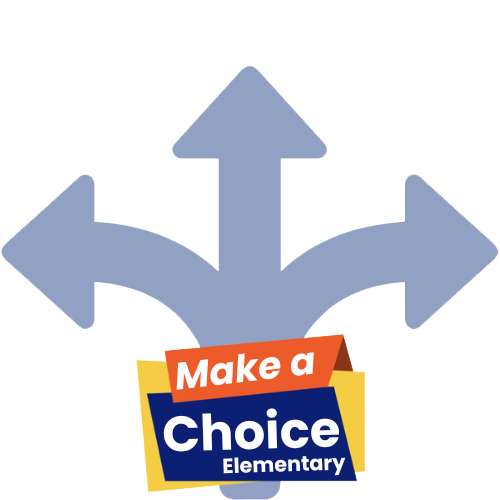 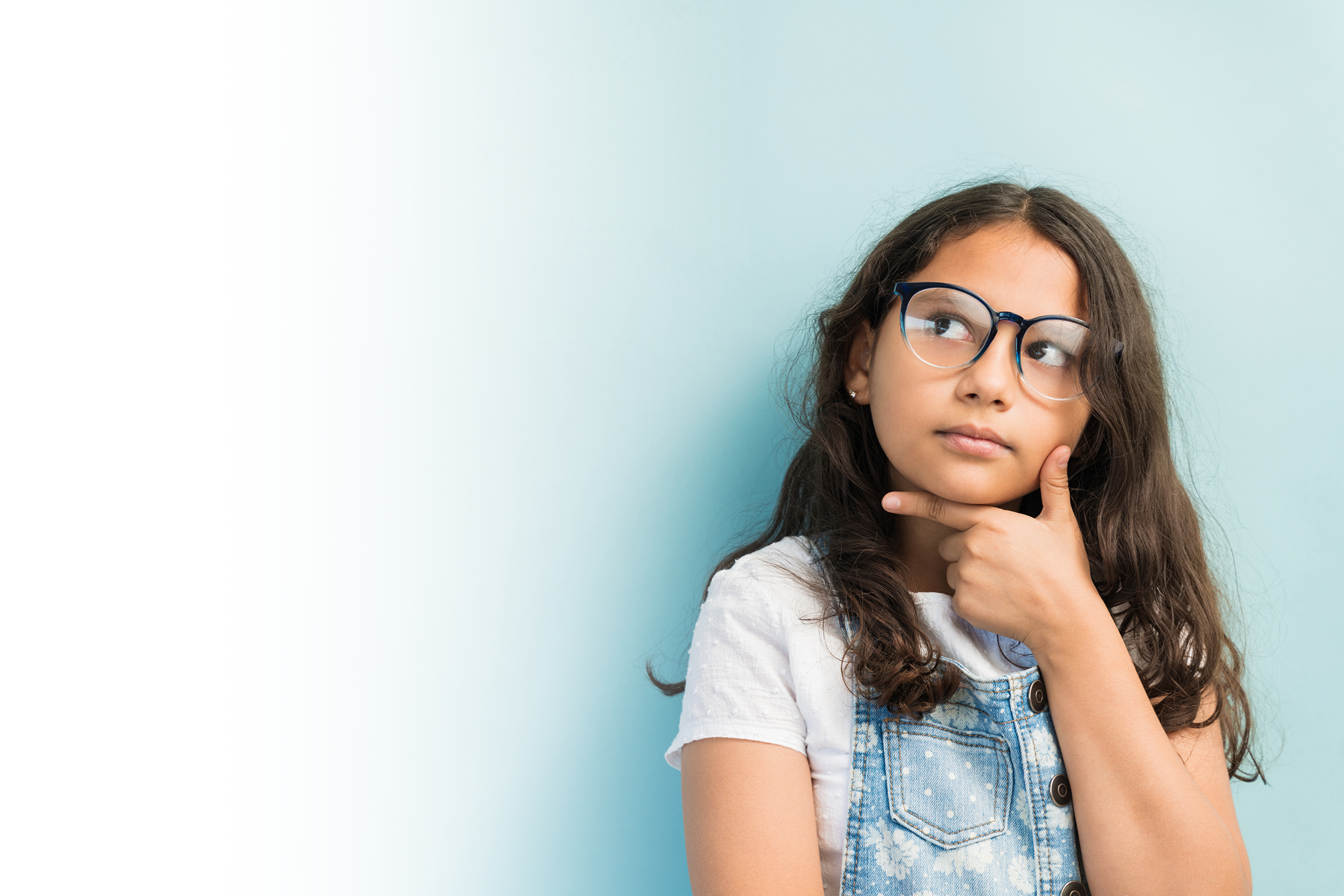 Practice Giving and Honoring Consent
You know you have made a choice to consent when you are: 

Trusting the other person
Very sure about your decision
Comfortable changing your mind
lausd.org/human-relations
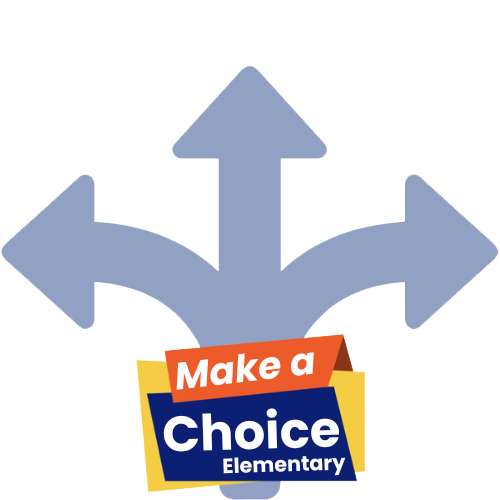 Phrases That Communicate Consent
Make a choice to check in with people about consent! 
Useful phrases include:
Are you okay with me having one of your french fries? 
Do you feel comfortable sharing your crayons with me? 
How does it feel for you to sit somewhere else today? 
Can I give you a hug/high five? 
Let's talk about this later to see if we are still up for it.
lausd.org/human-relations
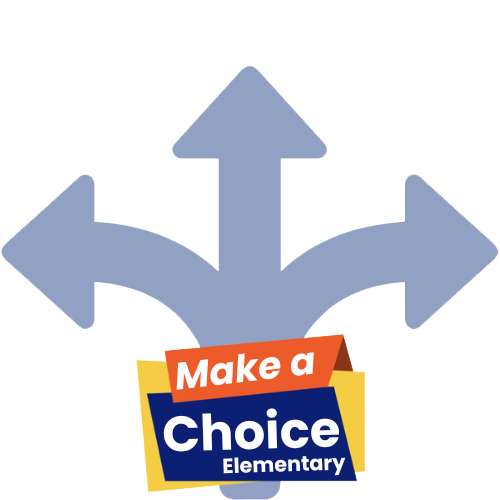 Discussion
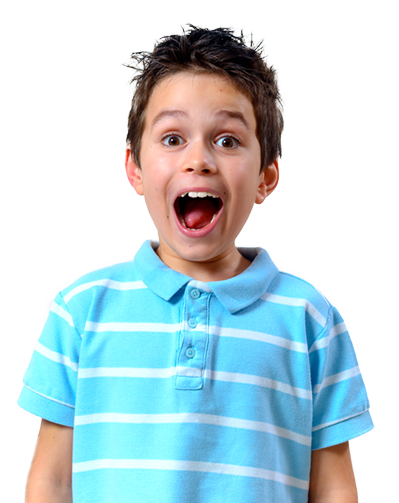 How do you let people know that you are excited about something?
lausd.org/human-relations
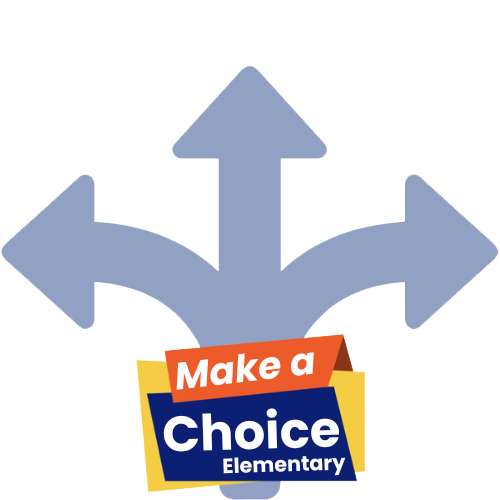 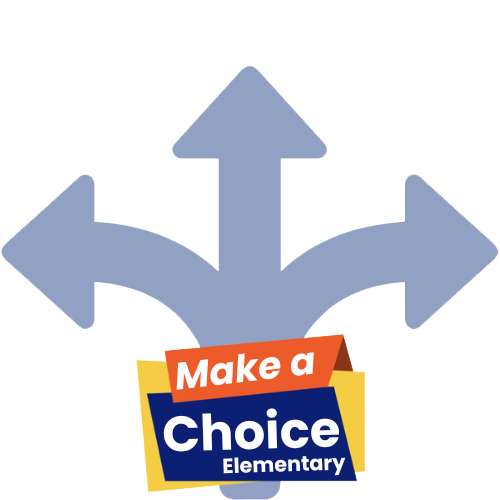 Check Out
What will you do for yourself today?
Social
Spend quality time with special people
Wind down
Engage in calming 
activities to decompress after school
Feed your spiritual self
lausd.org/human-relations
Eat well
Rest
Committed to fostering a safe and respectful District, school and community culture where the seeds of peace and justice are down so that all students and staff can lead safe, purposeful and academically fruitful lives. 

Connect with us at bit.ly/LAUSD-HRDE
lausd.org/human-relations
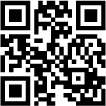 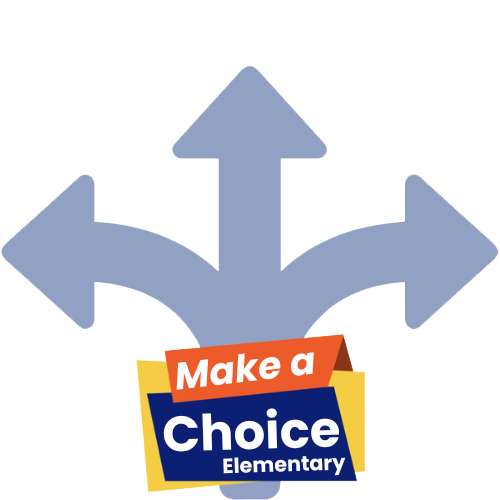